تكيف الحيوانات المائية مع بيئتها
لتذكر معاً ما تعلمناه سابقاً
ما أنواعُ البيئات؟
البيئةُ المائيةُ




بيئةُ اليابسةِ
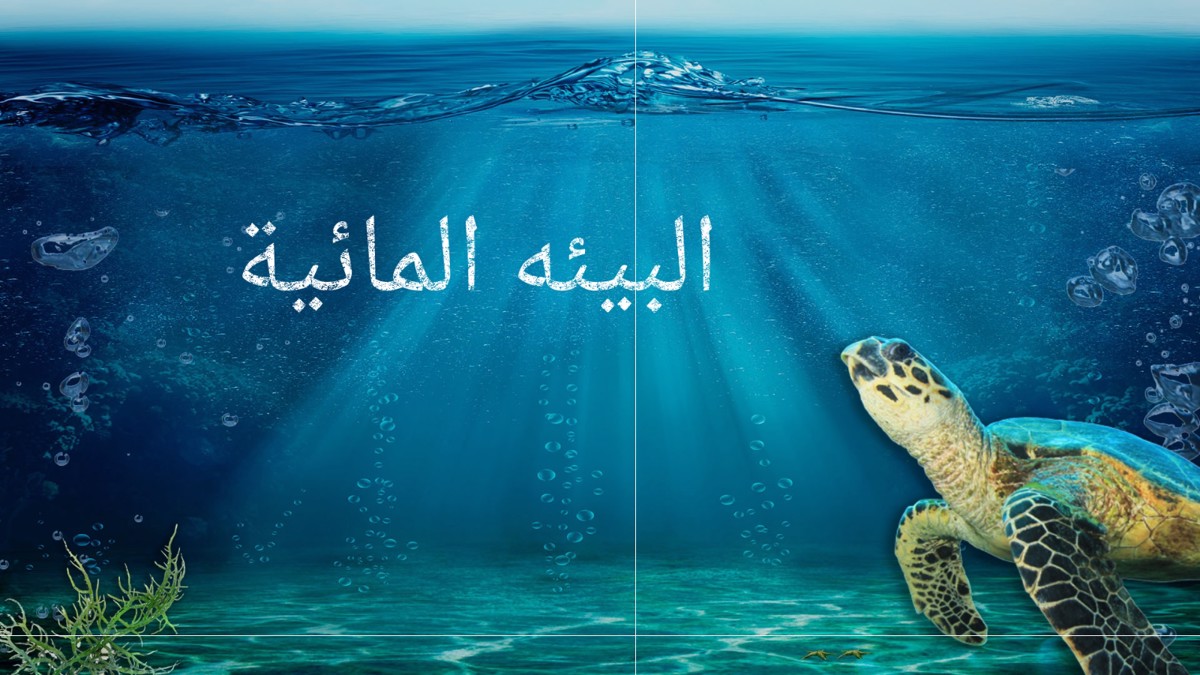 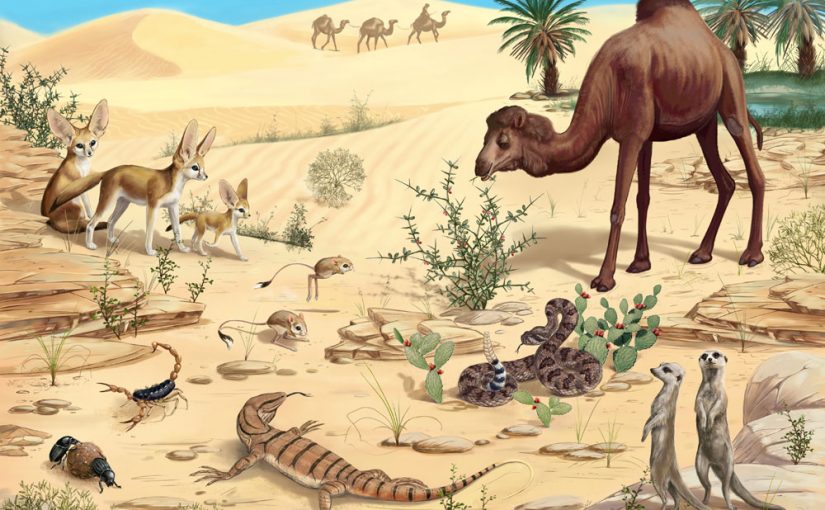 لتذكر معاً ما تعلمناه سابقاً
ما أقسام البيئة المائية؟
  بيئةُ المياهِ المالحةِ


 بيئةُ المياهِ العذبةِ
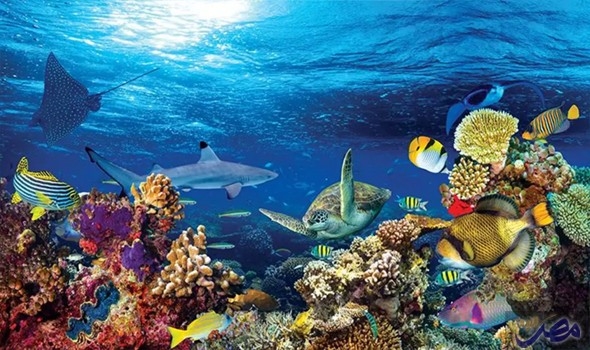 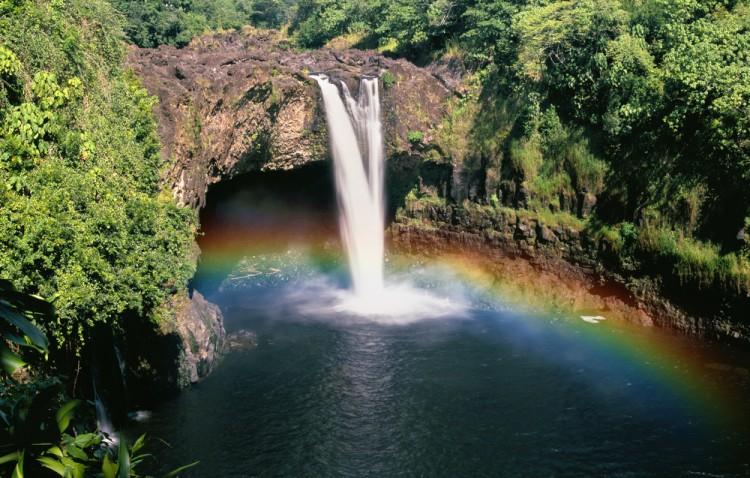 تعيش بعض الحيواناتِ في الماء وتتنفسُ فيهِ
فمنها التي تعيشُ في المياهِ العذبة
 ومنها تعيشُ في المياه المالحة 





هيا بنا لنتعرف عليها
الحيوانات التي تعيش في المياه العذبة
1- الضفدعُ: من البرمائياتِ , يعيش على اليابسة ويسبح في الماء ,
جِلدهُ رطبٌ ,أطرافهُ الخلفيةُ أطولُ من الأماميةِ للقفز على اليابسة , ويوجدُ بين أصابعِ طرفيهِ الخلفيتينِ غشاءٌ رقيقٌ 
يساعده على السباحة في الماءِ
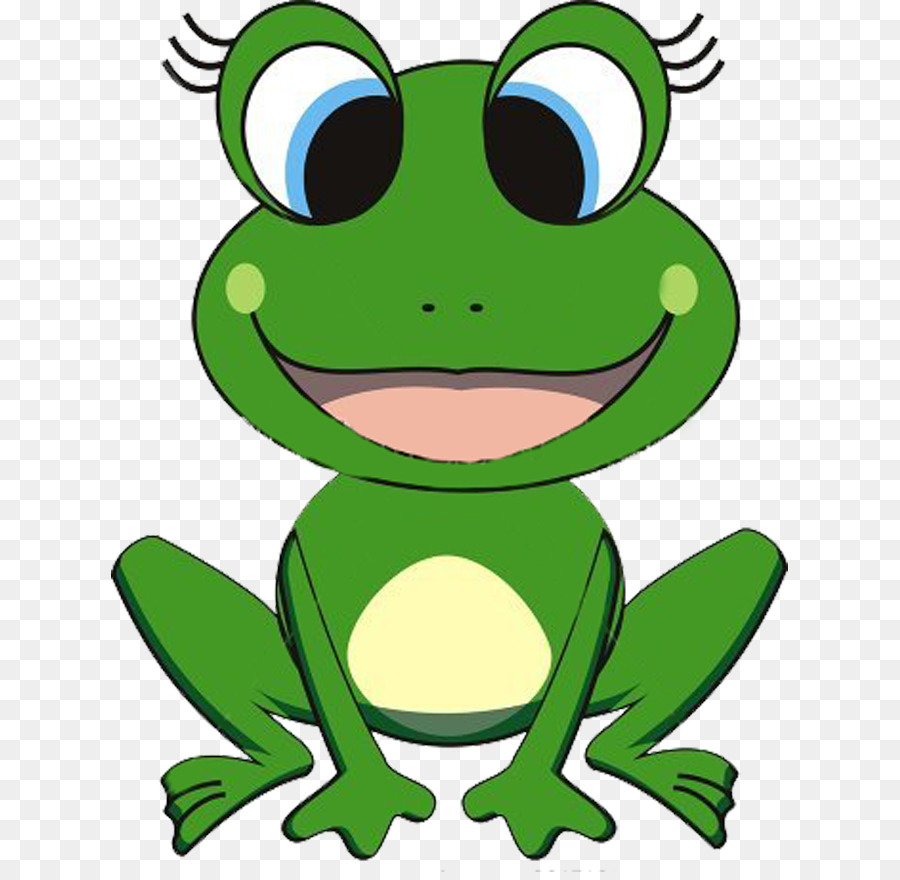 الحيوانات التي تعيش في المياه العذبة
2- الـبـــــــطُ:  من الطيور , شكلهُ مغزليٌ له جناحانِ قصيرانِ وطرفانِ يساعدانهِ على المشيِ , يوجدُ بين أصابعِ طرفيهِ غشاءٌ رقيقٌ يساعدهُ على السباحةِ في الماءِ
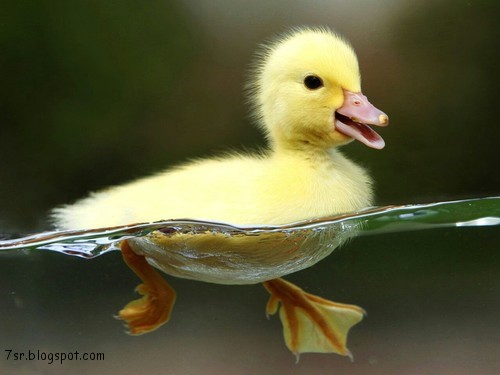 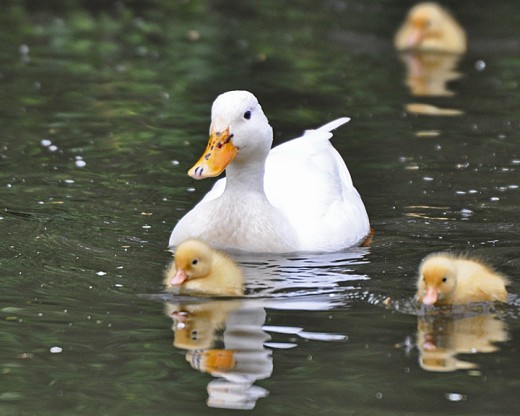 الحيوانات التي تعيش في المياه المالحةِ
1- السمكُ: من الحيوانات المائية , جسمهُ مغزليُّ الشكلِ , تغطيهِ حراشفٌ, له زعانفٌ تساعده على الحركة في الماءِ , يتنفس الأوكسجينَ المنحلَّ في الماء بواسطةِ الغلاصمِ , ليس لعيونِ السمكِ أجفانٌ , تكيفَ السمكَ للعيشِ في المياه المالحة والعذبة
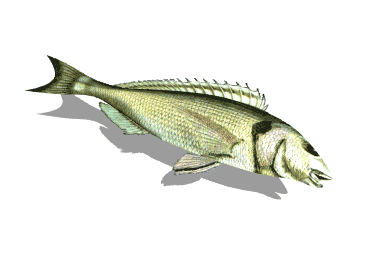 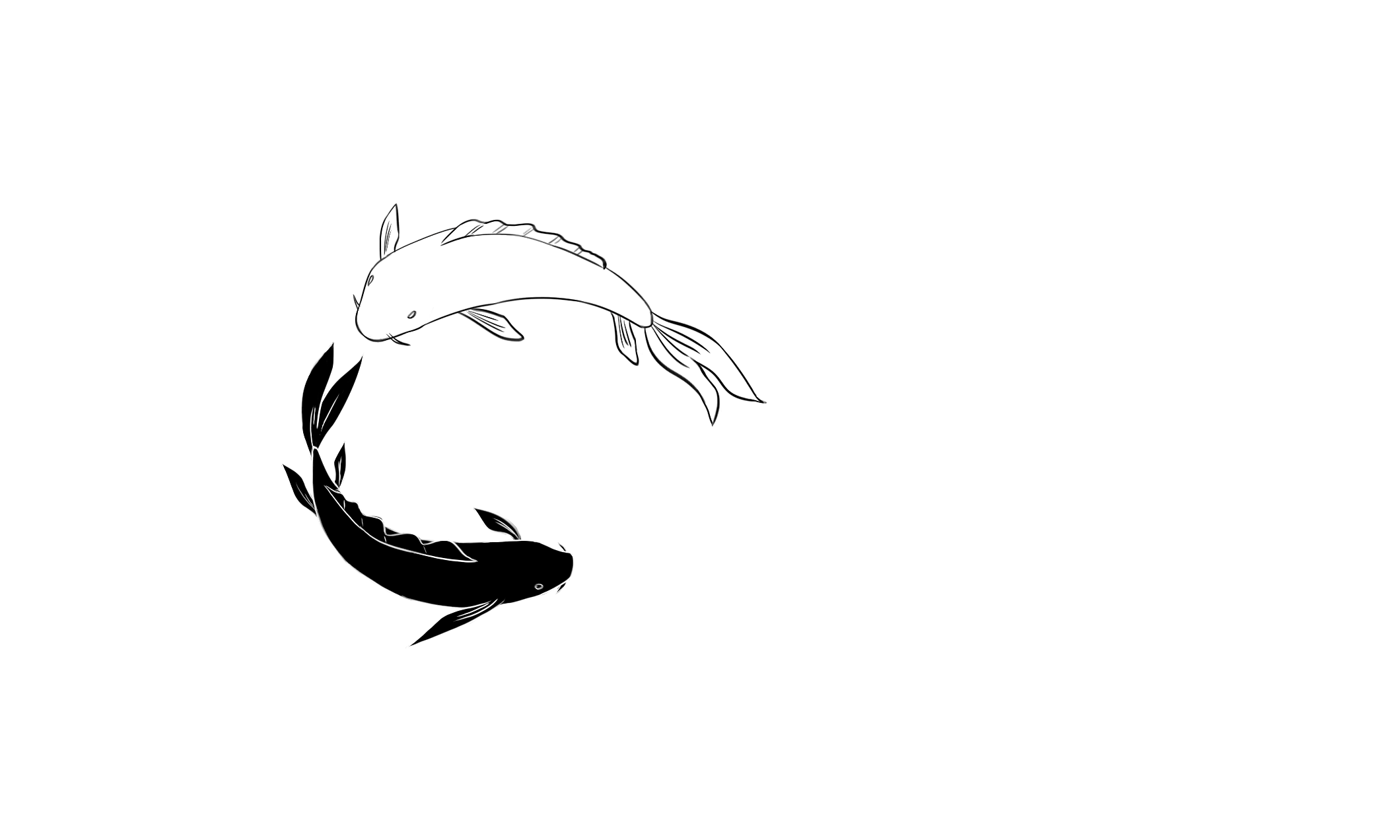